Partie 3
Les « classiques »
Adam Smith
David Ricardo
3. J.-B. Say et la valeur-utilité
4. Théorie de la rente
5. La dynamique de long terme
6. La question des crises
Des définitions variables...
Marx
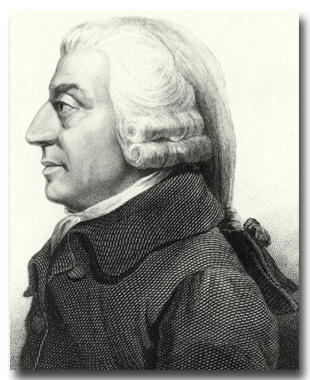 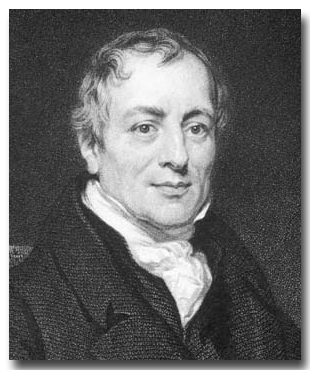 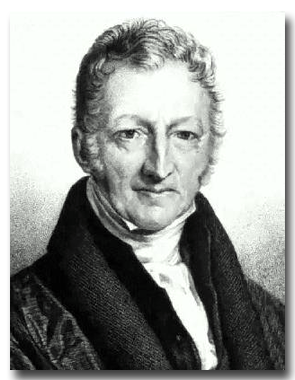 Adam SMITH
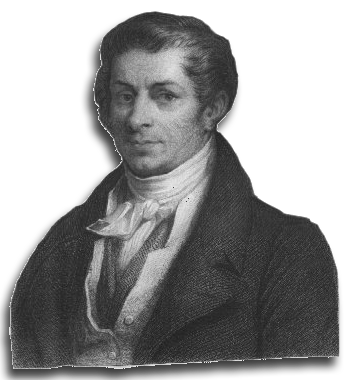 David RICARDO
Thomas MALTHUS
Jean-Baptiste SAY
Keynes
Partie 3
Les « classiques »
Adam Smith1. Division du travail et échange2. La théorie de la valeur3. Le marché et la « main invisible »4. Travail productif5. Croissance et épargneConclusion 
David Ricardo
3. J.-B. Say et la valeur-utilité
4. Théorie de la rente
5. La dynamique de long terme
6. La question des crises
Introduction à l’analyse économique
3. Les « classiques »
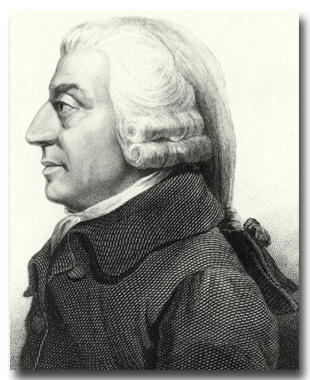 Adam SMITH (1723 - 1790)
« Le travail annuel d'une nation est le fonds primitif qui fournit à sa consommation annuelle toutes les choses nécessaires et commodes à la vie; et ces choses sont toujours, ou le produit immédiat de ce travail, ou achetées des autres nations avec ce produit. »
Introduction à l’analyse économique
3. Les « classiques »
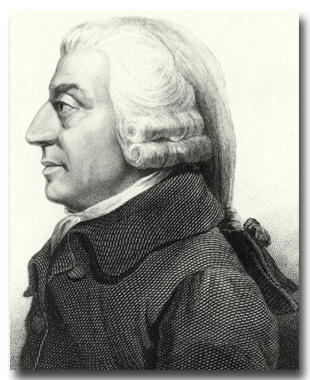 Adam SMITH (1723 - 1790)
« Les plus grandes améliorations dans la puissance productive du travail, et la plus grande partie de l'habileté, de l'adresse et de l'intelligence avec laquelle il est dirigé ou appliqué, sont dues, à ce qu'il semble, à la division du travail. »
Introduction à l’analyse économique
3. Les « classiques »
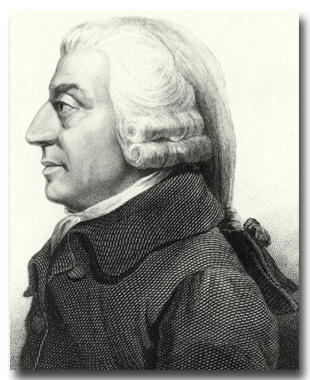 Adam SMITH (1723 - 1790)
« Cette division du travail, de laquelle découlent tant d'avantages (…) est la conséquence nécessaire, quoique lente et graduelle, d'un certain penchant naturel à tous les hommes (…) : c'est le penchant qui les porte à trafiquer, à faire des trocs et des échanges d'une chose pour une autre. »
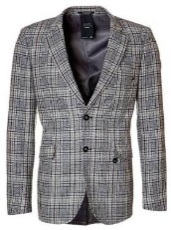 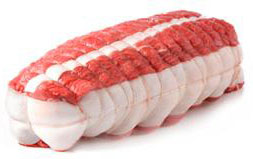 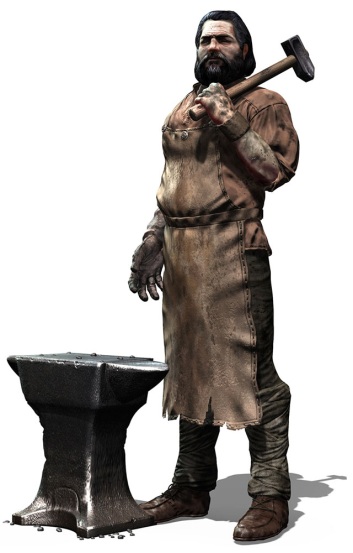 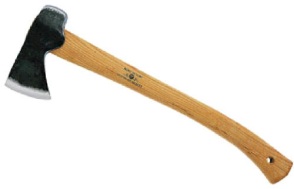 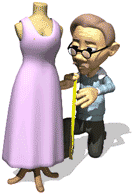 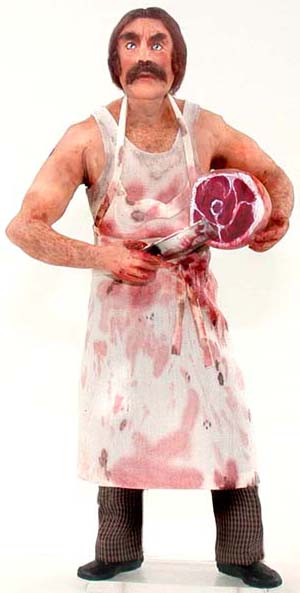 Partie 3
Les « classiques »
Adam Smith1. Division du travail et échange2. La théorie de la valeur3. Le marché et la « main invisible »4. Travail productif5. Croissance et épargneConclusion 
David Ricardo
3. J.-B. Say et la valeur-utilité
4. Théorie de la rente
5. La dynamique de long terme
6. La question des crises
Introduction à l’analyse économique
3. Les « classiques »
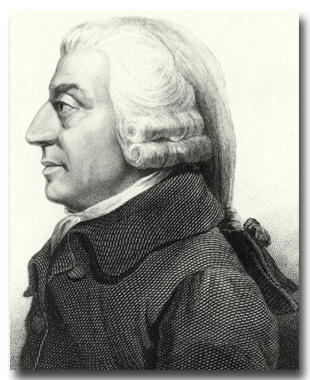 Adam SMITH (1723 - 1790)
« Il faut observer que le mot valeur a deux significations différentes ; quelquefois il signifie l'utilité d'un objet particulier, et quelquefois il signifie la faculté que donne la possession de cet objet d'en acheter d'autres marchandises. On peut appeler l'une, valeur en usage, et l'autre, valeur en échange. »
Introduction à l’analyse économique
3. Les « classiques »
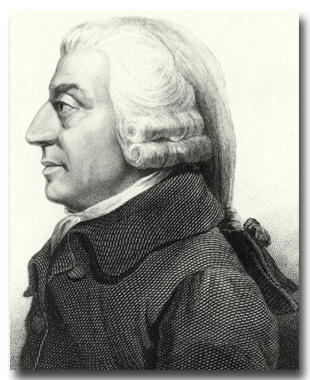 Adam SMITH (1723 - 1790)
« Des choses qui ont la plus grande valeur en usage n'ont souvent que peu ou point de valeur en échange; et, au contraire, celles qui ont la plus grande valeur en échange n'ont souvent que peu ou point de valeur en usage. Il n'y a rien de plus utile que l'eau, mais elle ne peut presque rien acheter ; à peine y a-t-il moyen de rien avoir en échange. Un diamant, au contraire, n'a presque aucune valeur quant à l'usage, mais on trouvera fréquemment à l'échanger contre une très grande quantité d'autres marchandises. »
Introduction à l’analyse économique
3. Les « classiques »
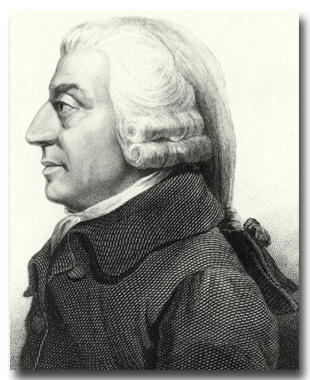 Adam SMITH (1723 - 1790)
« Ainsi la valeur d'une denrée quelconque pour celui qui la possède, et qui n'entend pas en user ou la consommer lui-même, mais qui a intention de l'échanger pour autre chose, est égale à la quantité de travail que cette denrée le met en état d'acheter ou de commander. »
Introduction à l’analyse économique
3. Les « classiques »
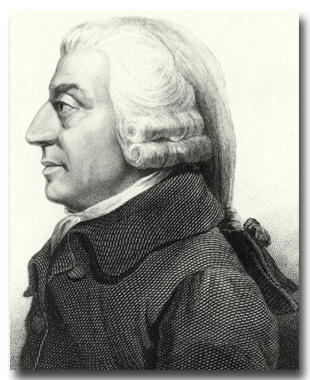 Adam SMITH (1723 - 1790)
« Il paraît donc évident que le travail est la seule mesure universelle, aussi bien que la seule exacte, des valeurs, le seul étalon qui puisse nous servir à comparer les valeurs de différentes marchandises à toutes les époques et dans tous les lieux. »
Partie 3
Les « classiques »
Adam Smith1. Division du travail et échange2. La théorie de la valeur3. Le marché et la « main invisible »4. Travail productif5. Croissance et épargneConclusion  
David Ricardo
3. J.-B. Say et la valeur-utilité
4. Théorie de la rente
5. La dynamique de long terme
6. La question des crises
Introduction à l’analyse économique
3. Les « classiques »
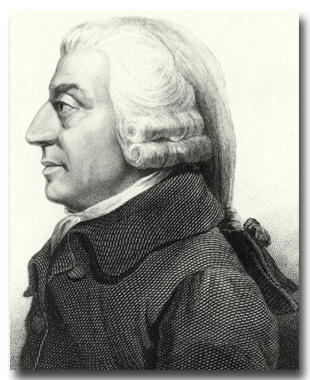 Adam SMITH (1723 - 1790)
« Ce n'est pas de la bienveillance du boucher, du marchand de bière ou du boulanger, que nous attendons notre dîner, mais bien du soin qu'ils apportent à leurs intérêts. Nous ne nous adressons pas à leur humanité, mais à leur égoïsme ; et ce n'est jamais de nos besoins que nous leur parlons, c'est toujours de leur avantage. »
Introduction à l’analyse économique
3. Les « classiques »
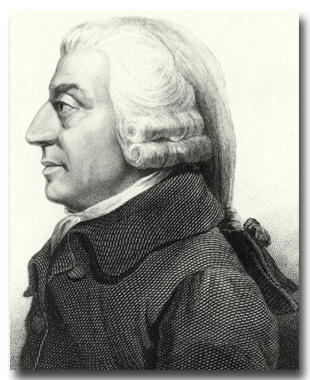 Adam SMITH (1723 - 1790)
« En dirigeant [l’]industrie de manière à ce que son produit ait le plus de valeur possible, [l'individu]  ne pense qu'à son propre gain ; en cela, comme dans beaucoup d'autres cas, il est conduit par une main invisible à remplir une fin qui n'entre nullement dans ses intentions ; et ce n'est pas toujours ce qu'il y a de plus mal pour la société, que cette fin n'entre pour rien dans ses intentions. Tout en ne cherchant que son intérêt personnel, il travaille souvent d'une manière bien plus efficace pour l'intérêt de la société, que s'il avait réellement pour but d'y travailler. »
Partie 3
Les « classiques »
Adam Smith1. Division du travail et échange2. La théorie de la valeur3. Le marché et la « main invisible »4. Travail productif et improductif
    5. Croissance et épargne    Conclusion 
David Ricardo
3. J.-B. Say et la valeur-utilité
4. Théorie de la rente
5. La dynamique de long terme
6. La question des crises
Introduction à l’analyse économique
3. Les « classiques »
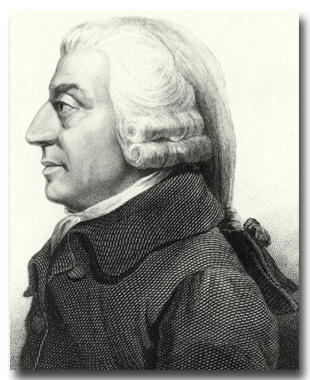 Adam SMITH (1723 - 1790)
« Il y a une sorte de travail qui ajoute à la valeur de l'objet sur lequel il s'exerce; il y en a un autre qui n'a pas le même effet. Le premier, produisant une valeur, peut être appelé travail productif, le dernier, travail non productif. »
Introduction à l’analyse économique
3. Les « classiques »
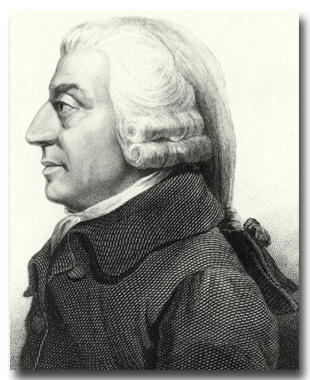 Adam SMITH (1723 - 1790)
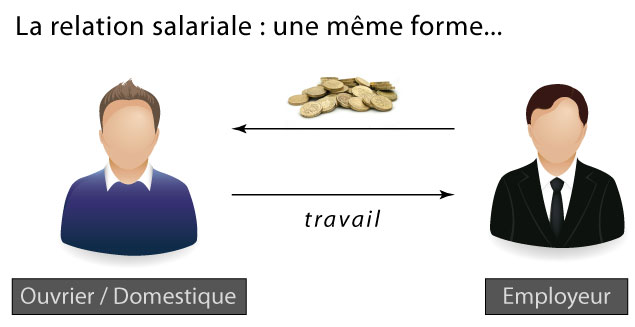 Introduction à l’analyse économique
3. Les « classiques »
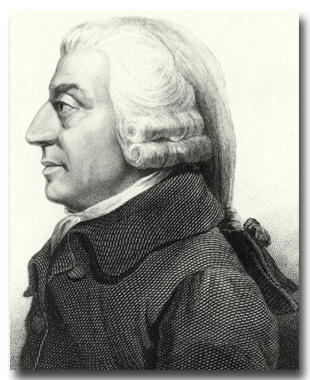 Adam SMITH (1723 - 1790)
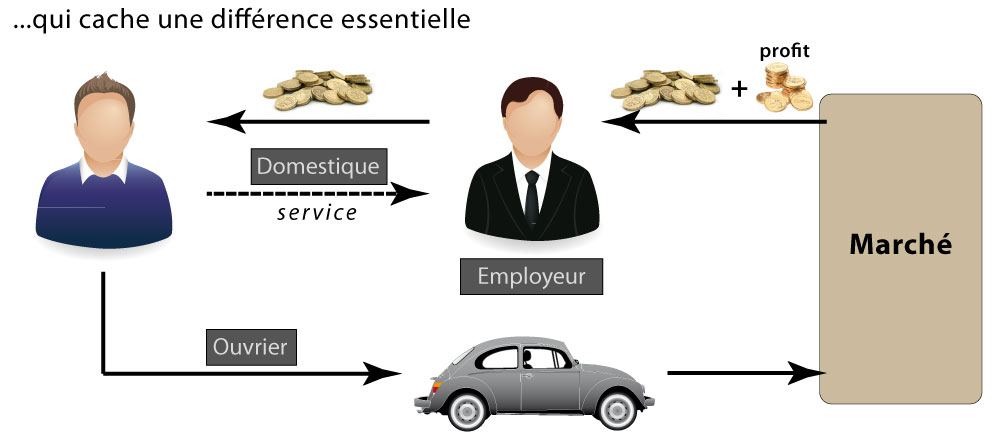 Introduction à l’analyse économique
3. Les « classiques »
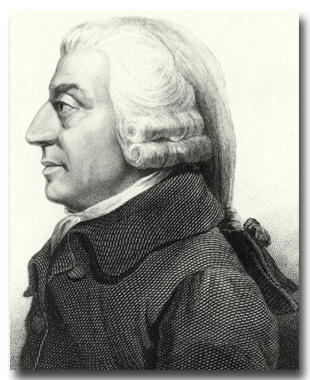 Adam SMITH (1723 - 1790)
« Un particulier s'enrichit à employer une multitude d'ouvriers fabricants; il s'appauvrit à entretenir une multitude de domestiques. »
Partie 3
Les « classiques »
Adam Smith1. Division du travail et échange2. La théorie de la valeur3. Le marché et la « main invisible »4. Travail productif et improductif
    5. Croissance et épargne    Conclusion 
David Ricardo
3. J.-B. Say et la valeur-utilité
4. Théorie de la rente
5. La dynamique de long terme
6. La question des crises
Introduction à l’analyse économique
3. Les « classiques »
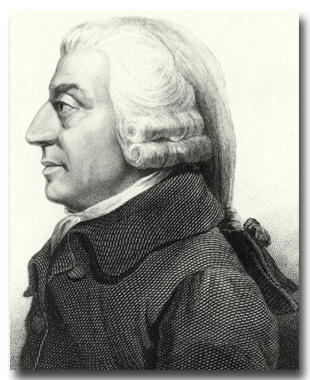 Adam SMITH (1723 - 1790)
« Ainsi toute augmentation ou diminution dans la masse des capitaux tend naturellement à augmenter ou à diminuer réellement (…) le nombre des gens productifs, et par conséquent la valeur échangeable du produit annuel des terres et du travail du pays, la richesse et le revenu réel de tous ses habitants. »
Introduction à l’analyse économique
3. Les « classiques »
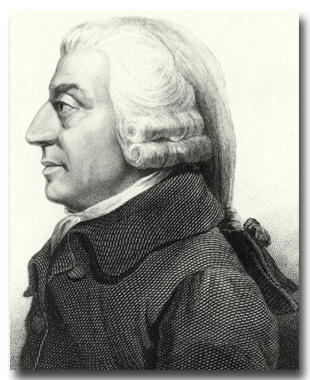 Adam SMITH (1723 - 1790)
« Tout ce qu'une personne épargne sur son revenu, elle l'ajoute à son capital (…) De même que le capital d'un individu ne peut s'augmenter que par le fonds que cet individu épargne sur son revenu annuel ou sur ses gains annuels, de même le capital d'une société, lequel n'est autre chose que celui de tous les individus qui la composent ne peut s'augmenter que par la même voie. »
Introduction à l’analyse économique
3. Les « classiques »
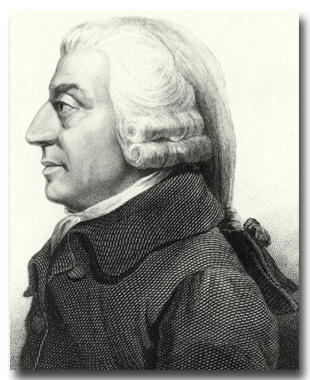 Adam SMITH (1723 - 1790)
« La cause immédiate de l'augmentation du capital, c'est l'économie, et non l'industrie. À la vérité, l'industrie fournit la matière des épargnes que fait l’économie ; mais, quelques gains que fasse l'industrie, sans l'économie qui les épargne et les amasse, le capital ne serait jamais plus grand. »
L’égalité de l’épargne et de l’investissement chez les classiques
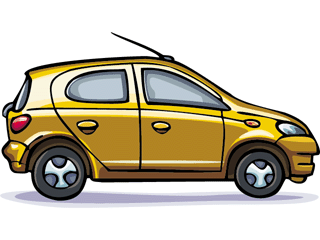 production
consommation
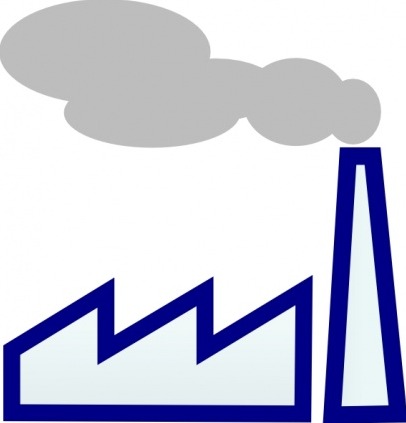 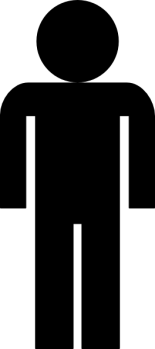 revenus
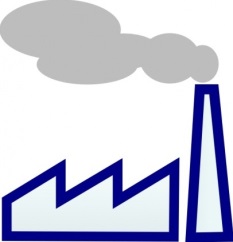 =
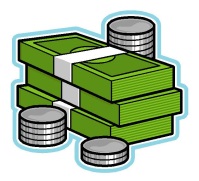 épargne
investissementaccumulation du capital
croissance
Introduction à l’analyse économique
3. Les « classiques »
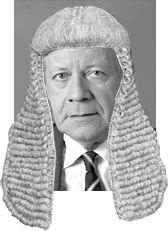 Helmut SCHMIDT (1918 - 2015)
« Les profits d’aujourd’hui sont l’épargne = les investissements de demain et les emplois d’après-demain. »
Introduction à l’analyse économique
3. Les « classiques »
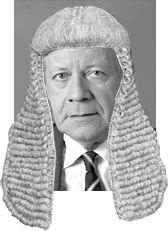 Helmut SCHMIDT (1918 - 2015)
« Les profits d’aujourd’hui sont l’épargne = les investissements de demain et les emplois d’après-demain. »
Un peu de logique…
L’épargne est la condition nécessaire de la croissance :
Helmut SCHMIDT (1918 - 2015)
Un peu de logique…
L’épargne est la condition nécessaire de la croissance :
« S’il y a croissance alors il y a épargne »
Helmut SCHMIDT (1918 - 2015)
Un peu de logique…
L’épargne est la condition nécessaire de la croissance :
« S’il y a croissance alors il y a épargne »
Croissance  Épargne
Helmut SCHMIDT (1918 - 2015)
Un peu de logique…
L’épargne est la condition nécessaire de la croissance :
« S’il y a croissance alors il y a épargne »
Croissance  Épargne

Proposition équivalente = contraposée
Helmut SCHMIDT (1918 - 2015)
Un peu de logique…
L’épargne est la condition nécessaire de la croissance :
« S’il y a croissance alors il y a épargne »
Croissance  Épargne

Proposition équivalente = contraposée
« S’il n’y a pas d’épargne alors il n’y a pas de croissance »
Non Épargne  Non Croissance
Helmut SCHMIDT (1918 - 2015)
Un peu de logique…
L’épargne est la condition suffisante de la croissance :
Helmut SCHMIDT (1918 - 2015)
Un peu de logique…
L’épargne est la condition suffisante de la croissance :
« S’il y a épargne alors il y a croissance »
Helmut SCHMIDT (1918 - 2015)
Un peu de logique…
L’épargne est la condition suffisante de la croissance :
« S’il y a épargne alors il y a croissance »
Épargne  Croissance
Helmut SCHMIDT (1918 - 2015)
Un peu de logique…
L’épargne est la condition suffisante de la croissance :
« S’il y a épargne alors il y a croissance »
Épargne  Croissance

Proposition équivalente = contraposée
Helmut SCHMIDT (1918 - 2015)
Un peu de logique…
L’épargne est la condition suffisante de la croissance :
« S’il y a épargne alors il y a croissance »
Épargne  Croissance

Proposition équivalente = contraposée
« S’il n’y a pas de croissance alors il n’y a pas d’épargne »
Helmut SCHMIDT (1918 - 2015)
Un peu de logique…
L’épargne est la condition suffisante de la croissance :
« S’il y a épargne alors il y a croissance »
Épargne  Croissance

Proposition équivalente = contraposée
« S’il n’y a pas de croissance alors il n’y a pas d’épargne »
Non Croissance  Non Épargne
Helmut SCHMIDT (1918 - 2015)
Un peu de logique…
L’épargne est la condition nécessaire et suffisante de la croissance :

Épargne  Croissance

Autrement dit :
Non Épargne  Non Croissance
Helmut SCHMIDT (1918 - 2015)
Partie 3
Les « classiques »
Adam Smith1. Division du travail et échange2. La théorie de la valeur3. Le marché et la « main invisible »4. Travail productif5. Croissance et épargneConclusion 
David Ricardo
3. J.-B. Say et la valeur-utilité
4. Théorie de la rente
5. La dynamique de long terme
6. La question des crises
Partie 3
Les « classiques »
Adam Smith
David Ricardo
J.-B. Say et la valeur-utilité
4. La rente différentielle
5. La dynamique de long terme
6. La question des crises
Introduction à l’analyse économique
3. Les « classiques »
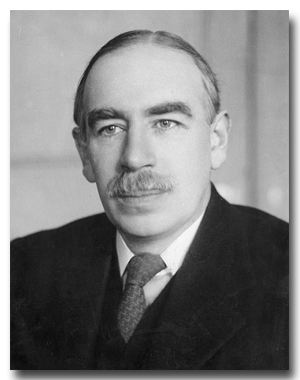 John Maynard KEYNES (1883 - 1946)
« Ricardo conquit l’Angleterre comme la Sainte Inquisition conquit l’Espagne. »  »
Partie 3
Les « classiques »
Adam Smith
David Ricardo1. Marchandises reproductibles et non-reproductibles2. Le temps de travail incorporé3. La gravitation4. Un problème non résolu
3. J.-B. Say et la valeur-utilité
4. Théorie de la rente
5. La dynamique de long terme
6. La question des crises
Introduction à l’analyse économique
3. Les « classiques »
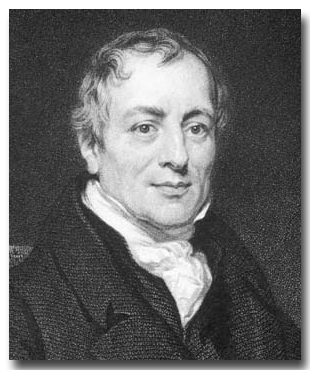 David RICARDO (1772 - 1823)
« Il y a des choses dont la valeur ne dépend que de leur rareté. Nul travail ne pouvant en augmenter la quantité, leur valeur ne peut baisser par suite d'une plus grande abondance. Tels sont les tableaux précieux, les statues, les livres et les médailles rares, les vins d'une qualité exquise (…) enfin, une foule d'autres objets de même nature, dont la valeur est entièrement indépendante de la quantité de travail qui a été nécessaire à leur production première… »
Introduction à l’analyse économique
3. Les « classiques »
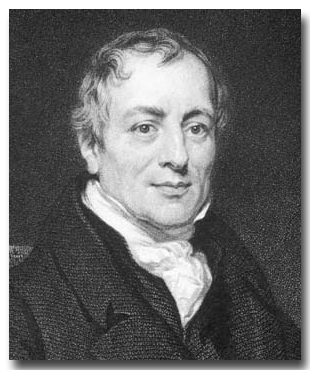 David RICARDO (1772 - 1823)
« … Cette valeur dépend uniquement de la fortune, des goûts et du caprice de ceux qui ont envie de posséder de tels objets. »
Introduction à l’analyse économique
3. Les « classiques »
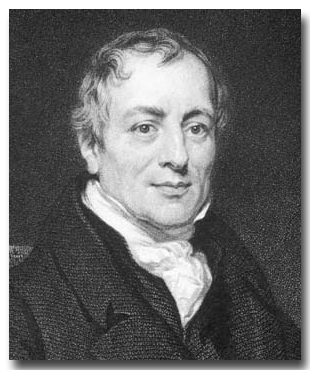 David RICARDO (1772 - 1823)
« Le plus grand nombre des objets que l'on désire posséder étant le fruit de l'industrie, on peut les multiplier (…) toutes les fois qu'on voudra y consacrer l'industrie nécessaire pour les créer. Quand donc nous parlons des marchandises, de leur valeur échangeable, et des principes qui règlent leurs prix relatifs, nous n'avons en vue que celles de ces marchandises dont la quantité peut s'accroître par l'industrie de l'homme, dont la production est encouragée par la concurrence, et n'est contrariée par aucune entrave. »
Partie 3
Les « classiques »
Adam Smith
David Ricardo1. Marchandises reproductibles et non-reproductibles2. Le temps de travail incorporé3. La gravitation4. Un problème non résolu
3. J.-B. Say et la valeur-utilité
4. Théorie de la rente
5. La dynamique de long terme
6. La question des crises
Introduction à l’analyse économique
3. Les « classiques »
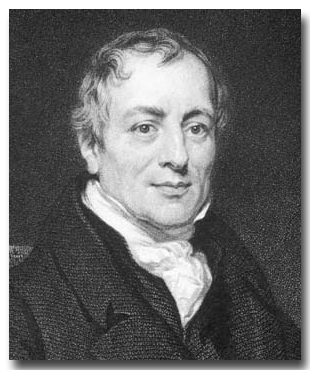 David RICARDO (1772 - 1823)
« La valeur d’une marchandise, ou la quantité de n’importe quelle marchandise contre laquelle elle s’échange, dépend de la quantité relative de travail qui est nécessaire à sa production, et non de la plus ou moins grande compensation qui est payée pour ce travail. »
Introduction à l’analyse économique
3. Les « classiques »
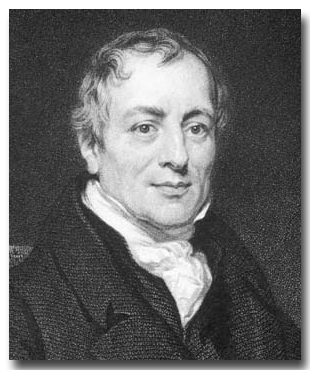 David RICARDO (1772 - 1823)
« La valeur échangeable des objets produits est proportionnée au travail employé à leur production, et je ne dis pas seulement à leur production immédiate, mais encore à la fabrication des instruments et machines nécessaires à l’industrie qui les produit. »
Introduction à l’analyse économique
3. Les « classiques »
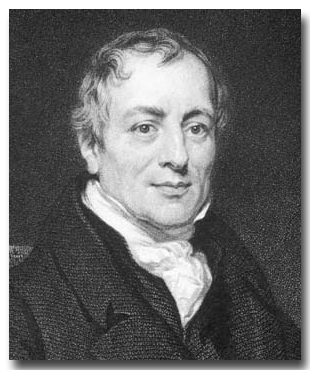 David RICARDO (1772 - 1823)
« Le prix naturel du travail est celui qui fournit aux ouvriers, en général, les moyens de subsister et de perpétuer leur espèce sans accroissement ni diminution. »
Introduction à l’analyse économique
3. Les « classiques »
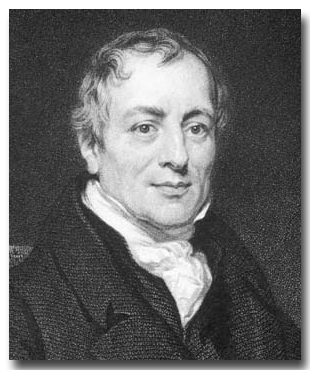 David RICARDO (1772 - 1823)
«  Les ressources qu’a l’ouvrier pour subvenir à son entretien et à celui de la famille nécessaire pour maintenir le nombre des travailleurs, ne tiennent pas à la quantité d’argent qu’il reçoit pour son salaire, mais à la quantité de subsistances et d’autres objets nécessaires ou utiles dont l’habitude lui a fait un besoin, et qu’il peut acheter avec l’argent de ses gages. »
Introduction à l’analyse économique
3. Les « classiques »
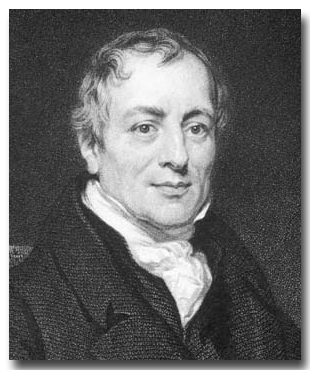 David RICARDO (1772 - 1823)
« On aurait tort de croire que le prix naturel des salaires est absolument fixe et constant, même en les estimant en vivres et autres articles de première nécessité ; il varie à différentes époques dans un même pays, et il est très différent dans des pays divers. (...) Il y a bien des choses qui constituent aujourd'hui le bien-être du paysan anglais, et qu'on aurait regardées comme des objets de luxe à des époques reculées de notre histoire. »
Introduction à l’analyse économique
3. Les « classiques »
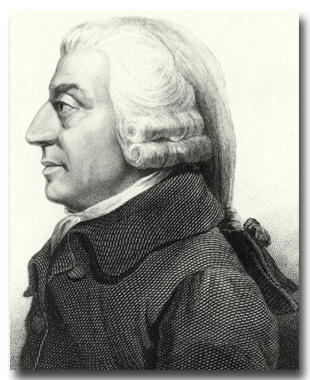 Adam SMITH (1723 - 1790)
« L'augmentation qui survient dans les salaires du travail, augmente nécessairement le prix de beaucoup de marchandises en haussant cette partie du prix qui se résout en salaires. »
Introduction à l’analyse économique
3. Les « classiques »
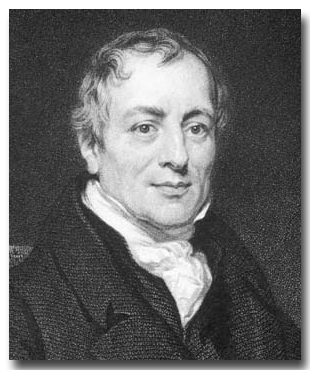 David RICARDO (1772 - 1823)
« Une hausse des salaires, qui indiquerait qu'une rémunération plus large a été accordée à l'ouvrier ou que les objets de première nécessité sont devenus plus rares, plus coûteux, aurait, en général, pour effet d'abaisser les profits ; dans ce cas, en effet, le pays consacrerait à l'entretien des ouvriers une plus grande somme de travail annuel. »
Partie 3
Les « classiques »
Adam Smith
David Ricardo1. Marchandises reproductibles et non-reproductibles2. Le temps de travail incorporé3. La gravitation4. Un problème non résolu
3. J.-B. Say et la valeur-utilité
4. Théorie de la rente
5. La dynamique de long terme
6. La question des crises
La « gravitation » chez Ricardo
prix
valeur
temps
La « gravitation » chez Ricardo
prix
O < D
valeur
temps
La « gravitation » chez Ricardo
prix
r > r*
p > p*
O < D
valeur
temps
La « gravitation » chez Ricardo
prix
r > r*
p > p*
O < D
O > D
valeur
temps
La « gravitation » chez Ricardo
prix
r > r*
p > p*
O < D
O > D
valeur
p < p*
r < r*
temps
La « gravitation » chez Ricardo
prix
r > r*
p > p*
O < D
O > D
valeur
p < p*
r < r*
temps
La « gravitation » chez Ricardo
prix
r > r*
p > p*
O < D
O > D
valeur
p < p*
O < D
r < r*
temps
La « gravitation » chez Ricardo
prix
r > r*
p > p*
O < D
O > D
p = p*
valeur
p < p*
O < D
r < r*
temps
La « gravitation » chez Ricardo
prix
r > r*
p > p*
O < D
O > D
p = p*
valeur
O = D
p < p*
O < D
r < r*
temps
La « gravitation » chez Ricardo
prix
r > r*
p > p*
O < D
O > D
p = p*
valeur
O = D
p < p*
r = r*
O < D
r < r*
temps
Partie 3
Les « classiques »
Adam Smith
David Ricardo1. Marchandises reproductibles et non-reproductibles2. Le temps de travail incorporé3. La gravitation4. Un problème non résolu
3. J.-B. Say et la valeur-utilité
4. Théorie de la rente
5. La dynamique de long terme
6. La question des crises
Partie 3
Les « classiques »
Partie 3
Les « classiques »
Partie 3
Les « classiques »
Hypothèses :
1 heure de travail social  10 €
Salaire horaire = 5 €
Partie 3
Les « classiques »
Hypothèses :
1 heure de travail social  10 €
Salaire horaire = 5 €
Partie 3
Les « classiques »
Hypothèses :
1 heure de travail social  10 €
Salaire horaire = 5 €
Partie 3
Les « classiques »
Hypothèses :
1 heure de travail social  10 €
Salaire horaire = 5 €
Partie 3
Les « classiques »
Hypothèses :
1 heure de travail social  10 €
Salaire horaire = 5 €
Partie 3
Les « classiques »
Hypothèses :
1 heure de travail social  10 €
Salaire horaire = 5 €
Partie 3
Les « classiques »
Hypothèses :
1 heure de travail social  10 €
Salaire horaire = 5 €
Partie 3
Les « classiques »
Hypothèses :
1 heure de travail social  10 €
Salaire horaire = 5 €
Partie 3
Les « classiques »
Hypothèses :
1 heure de travail social  10 €
Salaire horaire = 5 €
Partie 3
Les « classiques »
Hypothèses :
1 heure de travail social  10 €
Salaire horaire = 5 €
Partie 3
Les « classiques »
Hypothèses :
1 heure de travail social  10 €
Salaire horaire = 5 €
Partie 3
Les « classiques »
Conclusion : trois hypothèses contradictoires :
Les prix gravitent autour des « prix naturels », i.e. des quantités de travail nécessaires à la production.
Les différents secteurs possèdent des taux de mécanisation (« intensités capitalistiques ») différents.
Les capitaux sont mobiles, i.e. les taux de profit des différents secteurs tendent à s’égaliser.
Partie 3
Les « classiques »
Adam Smith
David Ricardo
 J.-B. Say et la valeur-utilité1. Le courant utilitariste2. J.-B. Say et les services productifs
4. Théorie de la rente
5. La dynamique de long terme
6. La question des crises
Introduction à l’analyse économique
3. Les « classiques »
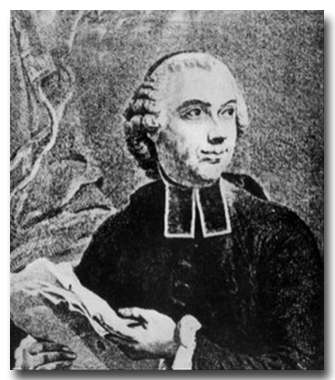 Étienne de CONDILLAC (1715 - 1780)
« On dit qu’une chose est utile lorsqu’elle sert à quelques-uns de nos besoins ; et qu’elle est inutile lorsqu’elle ne sert à aucun (...) D’après cette utilité, nous l’estimons plus ou moins : c’est-à-dire que nous jugeons qu’elle est plus ou moins propre aux usages auxquels nous voulons l’employer. Or, cette estime est ce que nous appelons valeur. (...) La valeur des choses est donc fondée sur leur utilité ou, ce qui revient au même, sur le besoin que nous en avons. Ou, ce qui revient encore au même, sur l’usage que nous en pouvons faire. »
Introduction à l’analyse économique
3. Les « classiques »
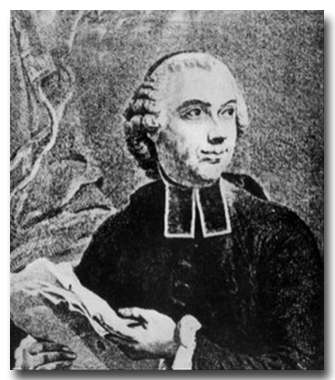 Étienne de CONDILLAC (1715 - 1780)
« Il est faux que dans les échanges on donne valeur égale pour valeur égale.	 (…) Chacun des contractants en donne toujours une moindre pour une plus grande. »
Partie 3
Les « classiques »
Adam Smith
David Ricardo
 J.-B. Say et la valeur-utilité1. Le courant utilitariste2. J.-B. Say et les services productifs
4. Théorie de la rente
5. La dynamique de long terme
6. La question des crises
Introduction à l’analyse économique
3. Les « classiques »
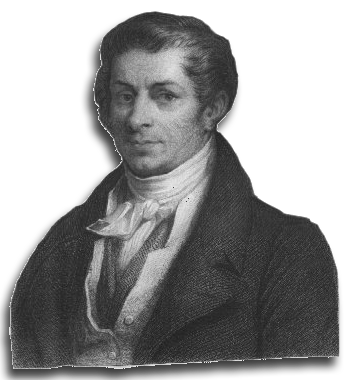 Jean-Baptiste SAY (1767 - 1832)
« La production n'est point une création de matière, mais une création d'utilité. Elle (…) se mesure (…) suivant l'utilité qu'on lui a donnée. (…) Créer des objets qui ont une utilité quelconque, c'est créer des richesses, puisque l'utilité de ces choses est le premier fondement de leur valeur, et que leur valeur est de la richesse. »
Introduction à l’analyse économique
3. Les « classiques »
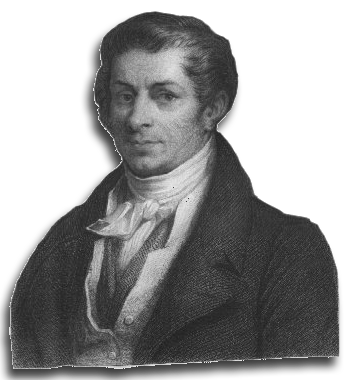 Jean-Baptiste SAY (1767 - 1832)
« Il est très vrai que le prix courant d'un produit ne saurait, d'une manière suivie, tomber au-dessous des frais de sa production ; personne alors ne voudrait contribuer à sa création; mais ce ne sont pas les frais que l'on fait pour le produire qui déterminent le prix que le consommateur consent à y mettre : c'est uniquement son utilité; car on aurait beau surmonter d'immenses difficultés pour produire un objet inutile, personne ne consentirait à les payer. »
Introduction à l’analyse économique
3. Les « classiques »
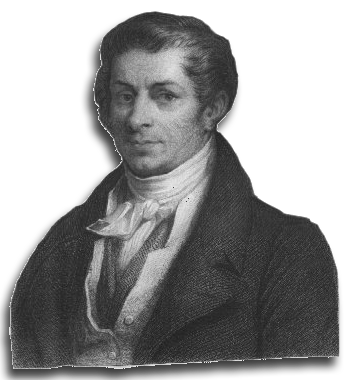 Jean-Baptiste SAY (1767 - 1832)
« Il y a dans la production : des services rendus par les hommes ; on les nomme services industriels ; des services rendus par les capitaux ; on les nomme services capitaux ; et enfin des services rendus par les fonds de terre ; on les nomme services fonciers. »
Introduction à l’analyse économique
3. Les « classiques »
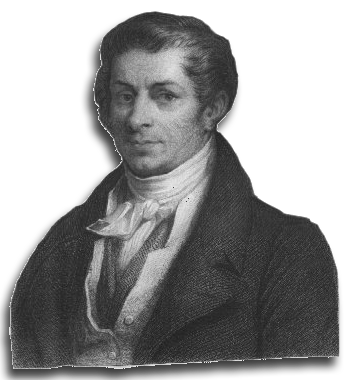 Jean-Baptiste SAY (1767 - 1832)
«  Tous sont des producteurs. (...) Ils produisent indirectement par le moyen de leur instrument. Sans eux on manquerait de certains services indispensables pour la production. »
Introduction à l’analyse économique
3. Les « classiques »
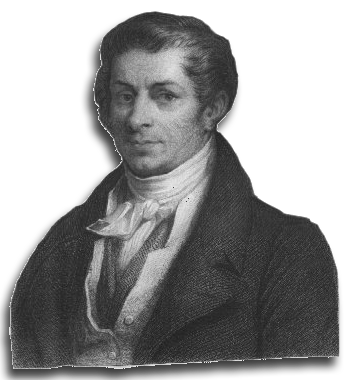 Jean-Baptiste SAY (1767 - 1832)
« Les entrepreneurs d’industrie ne sont (…) que des intermédiaires qui réclament les services productifs nécessaires pour tel produit en proportion de la demande qu’on fait de ce produit. (…) s’ils en décident la production, ils établissent une demande de tous les services productifs qui devront y concourir, et fournissent ainsi une des bases de la valeur de ces services. »
Introduction à l’analyse économique
3. Les « classiques »
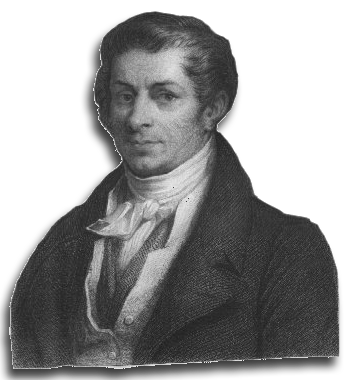 Jean-Baptiste SAY (1767 - 1832)
«  D’un autre côté, les agents de la production, hommes et choses, terres, capitaux et gens industrieux, s’offrent plus ou moins (…) et forment ainsi l’autre base de la valeur qui s’établit pour ces mêmes services. »
Partie 3
Les « classiques »
Adam Smith
David Ricardo
 J.-B. Say et la valeur-utilité
4. Théorie de la rente
5. La dynamique de long terme
6. La question des crises
Partie 3
Les « classiques »
La terre est une ressource non produite. Elle existe en quantité limitée, et est appropriée par des propriétaires qui cherchent à en tirer un revenu.
Les terres sur lesquelles le blé est produit sont d’une fertilité inégale : une même quantité de capital et de travail y produisent des récoltes inégales. 
Le blé, comme toute marchandise, possède un prix unique.
Les capitalistes agraires (fermiers) sont libres d’entrer et de sortir dans l’agriculture.
Introduction à l’analyse économique
3. Les « classiques » : la rente foncière
Hypothèses :
1 heure de travail social  10 €
Salaire horaire = 8 €
Introduction à l’analyse économique
3. Les « classiques » : la rente foncière
Hypothèses :
1 heure de travail social  10 €
Salaire horaire = 8 €
Introduction à l’analyse économique
3. Les « classiques » : la rente foncière
Hypothèses :
1 heure de travail social  10 €
Salaire horaire = 8 €
Introduction à l’analyse économique
3. Les « classiques » : la rente foncière
Introduction à l’analyse économique
3. Les « classiques » : la rente foncière
Introduction à l’analyse économique
3. Les « classiques » : la rente foncière
Introduction à l’analyse économique
3. Les « classiques » : la rente foncière
Hypothèse : la valeur du blé n’est pas 1 € mais 1,2 €
Introduction à l’analyse économique
3. Les « classiques » : la rente foncière
Hypothèse : la valeur du blé n’est pas 1 € mais 1,2 €
Introduction à l’analyse économique
3. Les « classiques » : la rente foncière
Hypothèse : la valeur du blé n’est pas 1 € mais 1,2 €
Introduction à l’analyse économique
3. Les « classiques » : la rente foncière
Hypothèse : la valeur du blé n’est pas 1 € mais 1,2 €
…mais la terre appartient aux propriétaires fonciers !
Introduction à l’analyse économique
3. Les « classiques » : la rente foncière
Hypothèse : la valeur du blé n’est pas 1 € mais 1,2 €
Introduction à l’analyse économique
3. Les « classiques » : la rente foncière
Hypothèse : la valeur du blé n’est pas 1 € mais 1,2 €
Introduction à l’analyse économique
3. Les « classiques » : la rente foncière
Hypothèse : la valeur du blé n’est pas 1 € mais 1,2 €
Introduction à l’analyse économique
3. Les « classiques » : la rente foncière
Hypothèse : la valeur du blé n’est pas 1 € mais 1,2 €
Introduction à l’analyse économique
3. Les « classiques » : la rente foncière
Hypothèse : la valeur du blé n’est pas 1 € mais 1,2 €
Partie 3
Les « classiques »
Adam Smith
David Ricardo
 J.-B. Say et la valeur-utilité
4. De la valeur à la répartition
5. La dynamique de long terme 1. Le bon pasteur Malthus 2. L’état stationnaire
6. La question des crises
Introduction à l’analyse économique
3. Les « classiques »
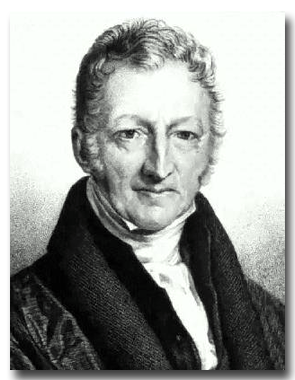 Thomas Robert MALTHUS (1766 - 1834)
« Nous pouvons tenir pour certain que lorsque la population n’est arrêtée par aucun obstacle, elle va doublant tous les 25 ans, et croît de période en période selon une progression géométrique. »
Introduction à l’analyse économique
3. Les « classiques »
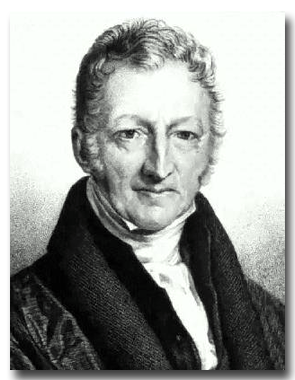 Thomas Robert MALTHUS (1766 - 1834)
« Les moyens de subsistance, dans les circonstances les plus favorables à l’industrie, ne peuvent jamais augmenter plus rapidement que selon une progression arithmétique. »
Introduction à l’analyse économique
3. Les « classiques »
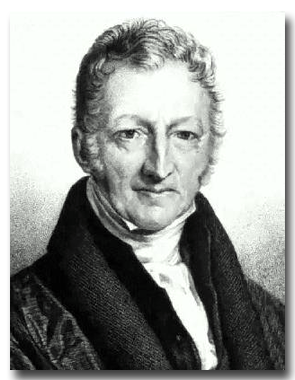 Thomas Robert MALTHUS (1766 - 1834)
« Les travailleurs modestes, pour parler familièrement, semblent toujours tirer le diable par la queue. Leurs désirs du moment accaparent toute leur attention, et ils pensent rarement à l’avenir. Même lorsqu’ils ont l’occasion d’épargner, ils la mettent rarement à profit, et tout ce qui va au-delà de leurs besoins immédiats part généralement au débit de boisson. »
Introduction à l’analyse économique
3. Les « classiques »
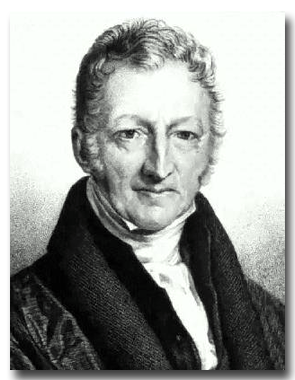 Thomas Robert MALTHUS (1766 - 1834)
« Il apparaît qu’en raison des lois impérieuses de la nature, certains êtres humains doivent souffrir du besoin. Ce sont des personnes malchanceuses qui, à la grande loterie de la vie, ont tiré un billet perdant. »
Introduction à l’analyse économique
3. Les « classiques »
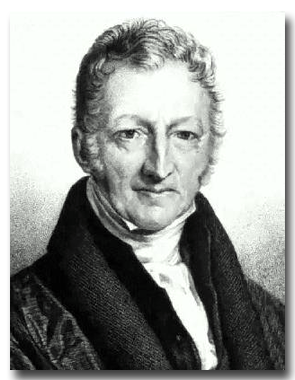 Thomas Robert MALTHUS (1766 - 1834)
« Il n'est pas au pouvoir des riches de fournir aux pauvres de l'occupation et du pain, en conséquence les pauvres, par la nature même des choses, n'ont aucun droit à leur en demander. »
Introduction à l’analyse économique
3. Les « classiques »
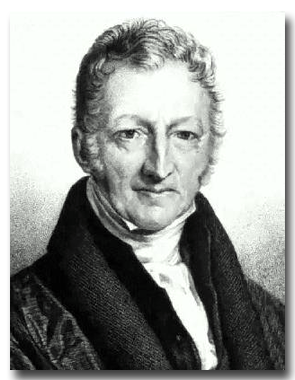 Thomas Robert MALTHUS (1766 - 1834)
« Livrons donc cet homme coupable à la peine prononcée par la nature. Il a agi contre la voie de la raison qui lui a été clairement manifestée. Il ne peut accuser personne et doit s'en prendre à lui-même si l'action qu'il a commise a pour lui des suites fâcheuses. L'accès à l'assistance des paroisses doit lui être fermé. Et si la bienfaisance privée lui tend quelque secours, l'intérêt de l'humanité requiert impérieusement que ces secours ne soient pas trop abondants. Il faut qu'il sache que les lois de la Nature, c'est-à-dire les lois de Dieu, l'ont condamné à vivre péniblement, pour le punir de les avoir violées. »
Partie 3
Les « classiques »
Adam Smith
David Ricardo
 J.-B. Say et la valeur-utilité
4. De la valeur à la répartition
5. La dynamique de long terme 1. Le bon pasteur Malthus 2. L’état stationnaire
6. La question des crises
Introduction à l’analyse économique
3. Les « classiques »
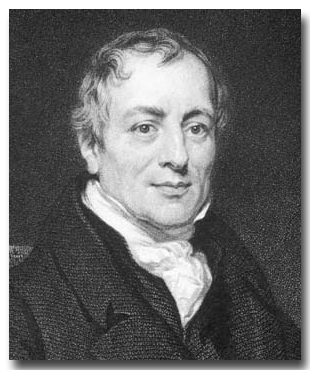 David RICARDO (1772 - 1823)
Hausse des salaires
Loi de la population
Hausse du prix du blé
Baisse des profits
Hausse de la rente
Augmentation de la demande de blé
Baisse de l’accumulation
CQFD !
Mise en culture de terres nouvelles et moins fertiles
Etat stationnaire
Partie 3
Les « classiques »
Adam Smith
David Ricardo
 J.-B. Say et la valeur-utilité
4. De la valeur à la répartition
5. La dynamique de long terme
6. La question des crises 1. Les crises capitalistes : un problème nouveau 2. La loi de Say 3. Premières objections
Partie 3
Les « classiques »
Caractéristiques des crises
Partie 3
Les « classiques »
Caractéristiques des crises
Partie 3
Les « classiques »
Caractéristiques des crises
Partie 3
Les « classiques »
Caractéristiques des crises
Partie 3
Les « classiques »
Caractéristiques des crises
Partie 3
Les « classiques »
Caractéristiques des crises
Partie 3
Les « classiques »
Caractéristiques des crises
Partie 3
Les « classiques »
Caractéristiques des crises
Partie 3
Les « classiques »
Caractéristiques des crises
Partie 3
Les « classiques »
Caractéristiques des crises
Partie 3
Les « classiques »
Adam Smith
David Ricardo
 J.-B. Say et la valeur-utilité
4. De la valeur à la répartition
5. La dynamique de long terme
6. La question des crises 1. Les crises capitalistes : un problème nouveau 2. La loi de Say 3. Premières objections
Introduction à l’analyse économique
3. Les « classiques »
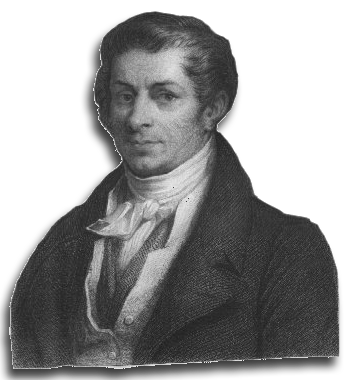 Jean-Baptiste SAY (1767 - 1832)
« D'où vient, demandera-t-on, cette quantité de marchandises qui, à certaines époques, encombrent la circulation, sans pouvoir trouver d'acheteurs ? Pourquoi ces marchandises ne s'achètent-elles pas les unes les autres ? »
Introduction à l’analyse économique
3. Les « classiques »
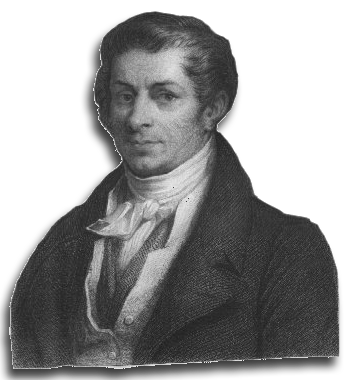 Jean-Baptiste SAY (1767 - 1832)
«  Je répondrai (…) soit parce qu'on en a produit des quantités trop considérables, soit plutôt parce que d'autres productions ont souffert. Certains produits surabondent, parce que d'autres sont venus à manquer (… ) Aussi l'on peut remarquer que les temps où certaines denrées ne se vendent pas bien sont précisément ceux où d'autres denrées montent à des prix excessifs. »
Introduction à l’analyse économique
3. Les « classiques »
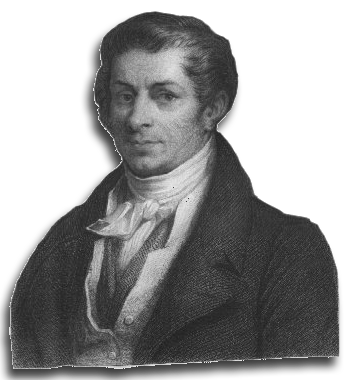 Jean-Baptiste SAY (1767 - 1832)
« Il est bon de remarquer qu’un produit créé offre, dès cet instant, un débouché à d’autres produits pour tout le montant de sa valeur. »
Introduction à l’analyse économique
3. Les « classiques »
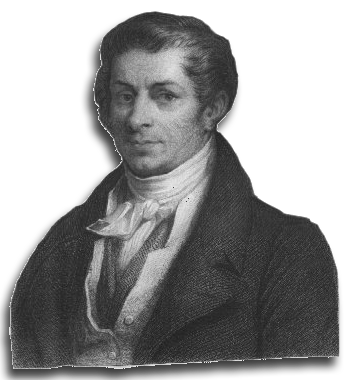 Jean-Baptiste SAY (1767 - 1832)
« En effet, lorsque le dernier producteur a terminé un produit, son plus grand désir est de le vendre, pour que la valeur de ce produit ne chôme pas entre ses mains. Mais il n’est pas moins empressé de se défaire de l’argent que procure sa vente, pour que la valeur de l’argent ne chôme pas non plus. »
Épargne, investissement et loi de Say
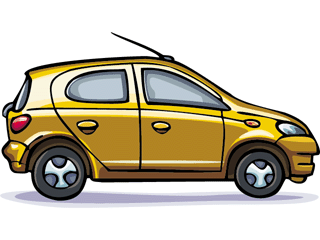 production
consommation
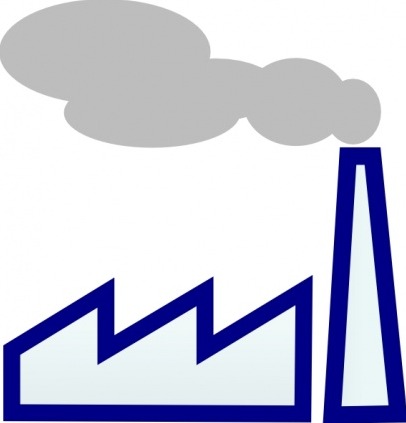 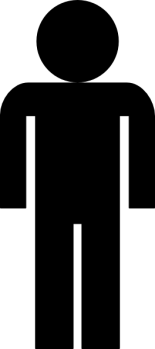 revenus
production
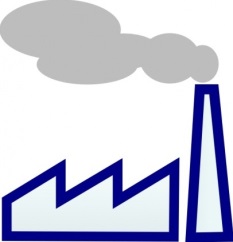 =
investissementaccumulation du capital
croissance
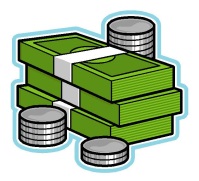 épargne
Introduction à l’analyse économique
3. Les « classiques »
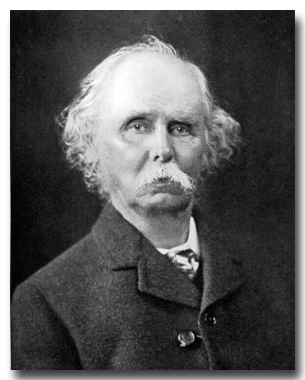 Alfred MARSHALL (1842 - 1924)
« Lorsque quelqu'un cherche à obtenir une satisfaction immédiate au moyen des marchandises et des services qu'il achète, on dit qu'il dépense. Lorsqu'il fait affecter le travail et les marchandises qu'il achète à la production de biens dont il espère tirer le moyen de pourvoir ultérieurement à ses satisfactions, on dit qu’il épargne. »
Introduction à l’analyse économique
3. Les « classiques »
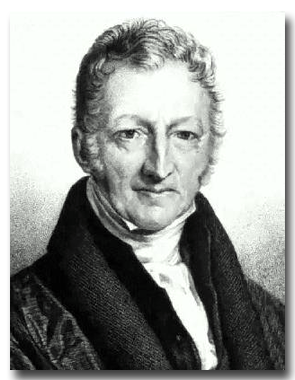 Thomas Robert MALTHUS (1766 - 1834)
« Je demanderais comment il est possible, dans de telles circonstances, de supposer que le surcroît de produits obtenus avec un plus grand nombre d’ouvriers productifs puisse trouver des acheteurs (…). »